Optimized Training Time:
Training time is optimized by balancing number of images with each label. Thus, we use all instances of bad behavior and a sub-sample of good behavior. Training is virtually push button; most models based on Google's Inception v3 [1].
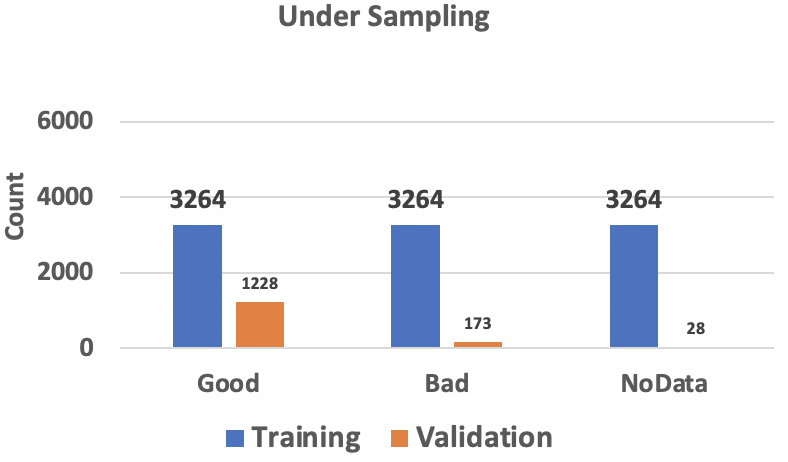 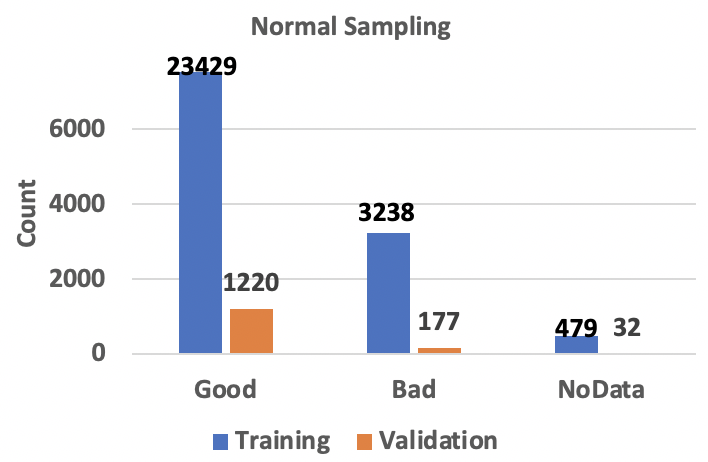 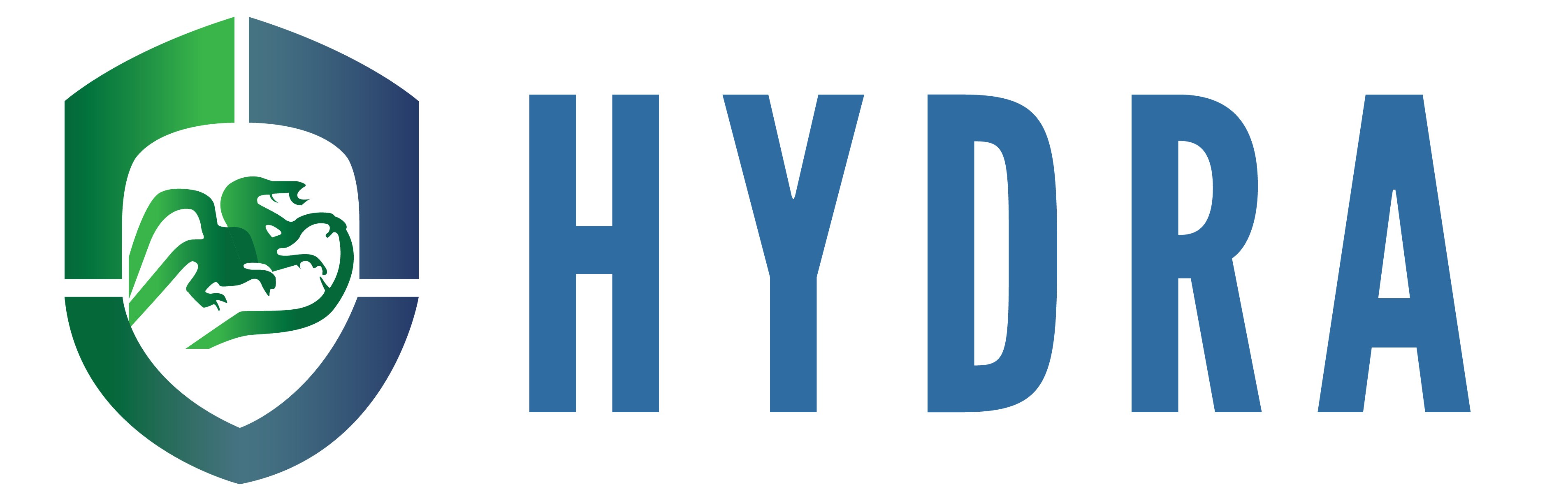 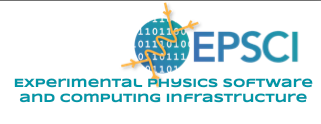 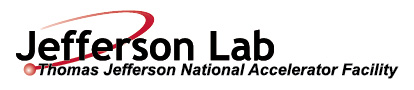 Automatic Image Collection:
Hydra is configured to save images it thinks it needs for future training and validation.  This also includes a non-biased sample collected  in a configurable way (per image type).  These images automatically appear on the labeler, ready to be labeled by experts for future training.
Thomas Britton, David Lawrence, Torri Jeske, Kishansingh Rajput
Hydra is an extensible framework for training and managing AI/ML for near real time monitoring that aims to relieve the shift crew and online monitoring coordinator of the tedious parts of data quality monitoring. It watches incoming data for signs of problems and flags them. Backed up by a comprehensive database it utilizes a web based front-end for efficient labeling as well as viewing the status from anywhere in the world.
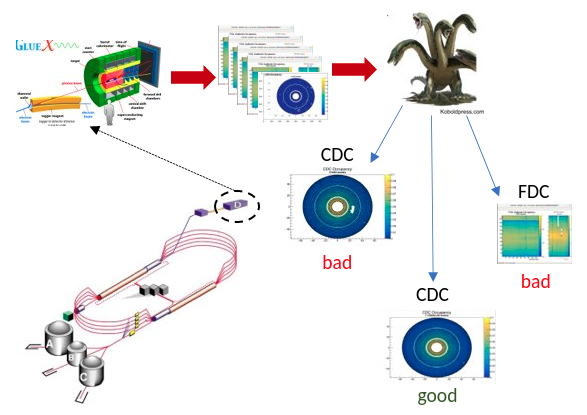 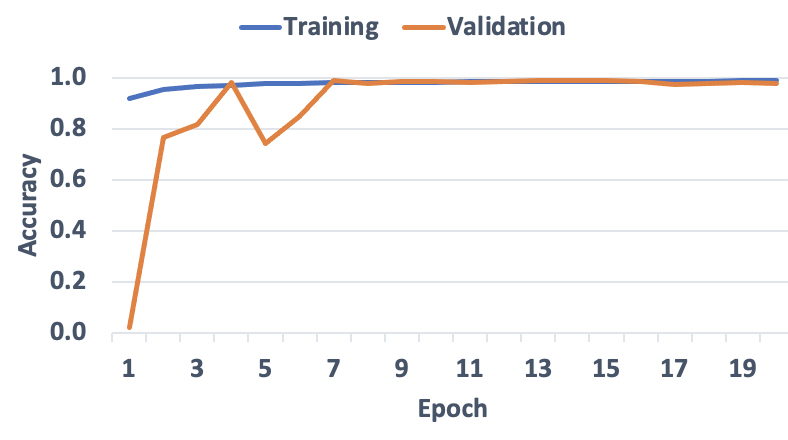 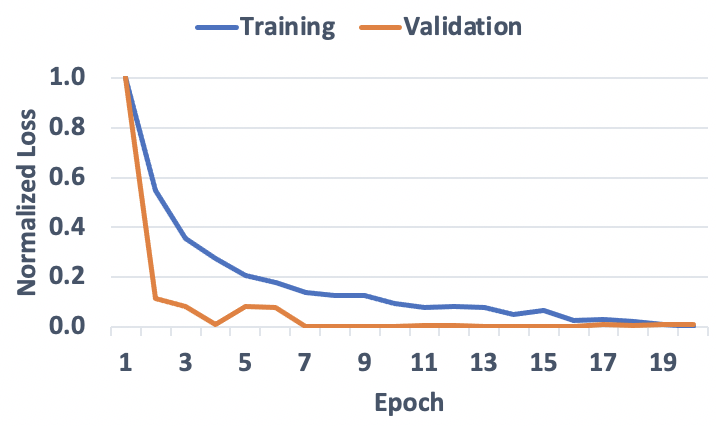 Example Training
Each Model is Validated Before Being Put Into Production.
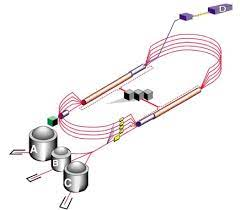 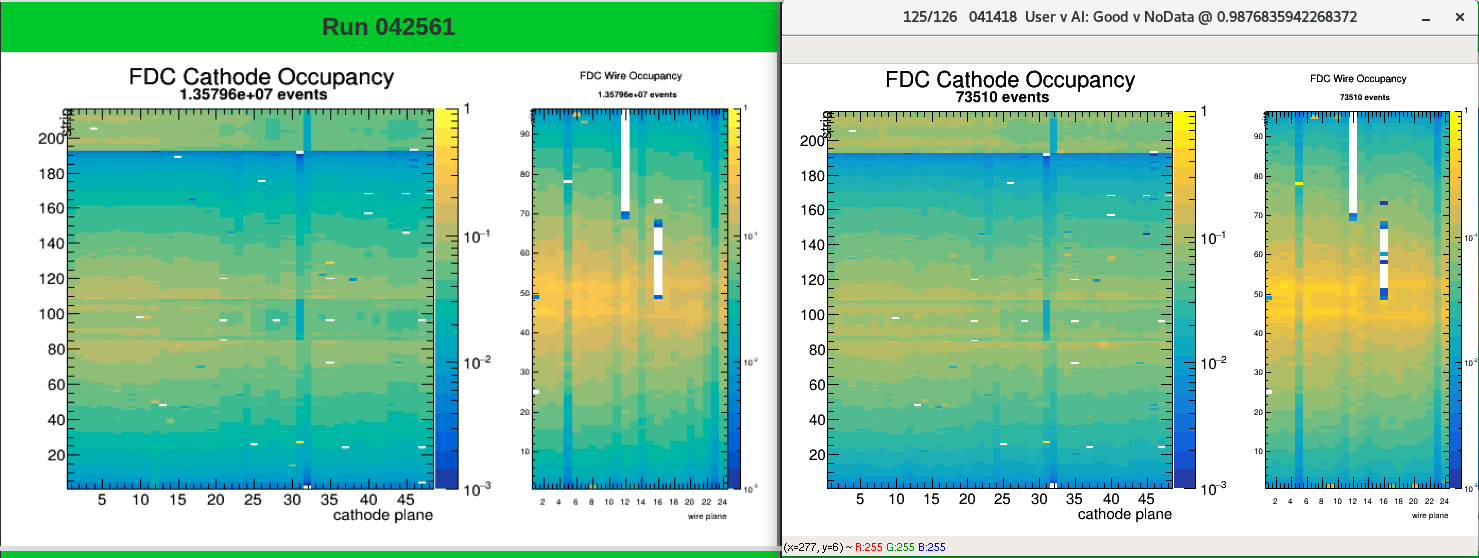 Deployment: Hydra is currently deployed in 3 of the 4 experimental halls at Jefferson Lab, with plans to deploy to the 4th very soon. The code is generic enough such that deployment to other Halls is straightforward and requires little in the way of infrastructure.
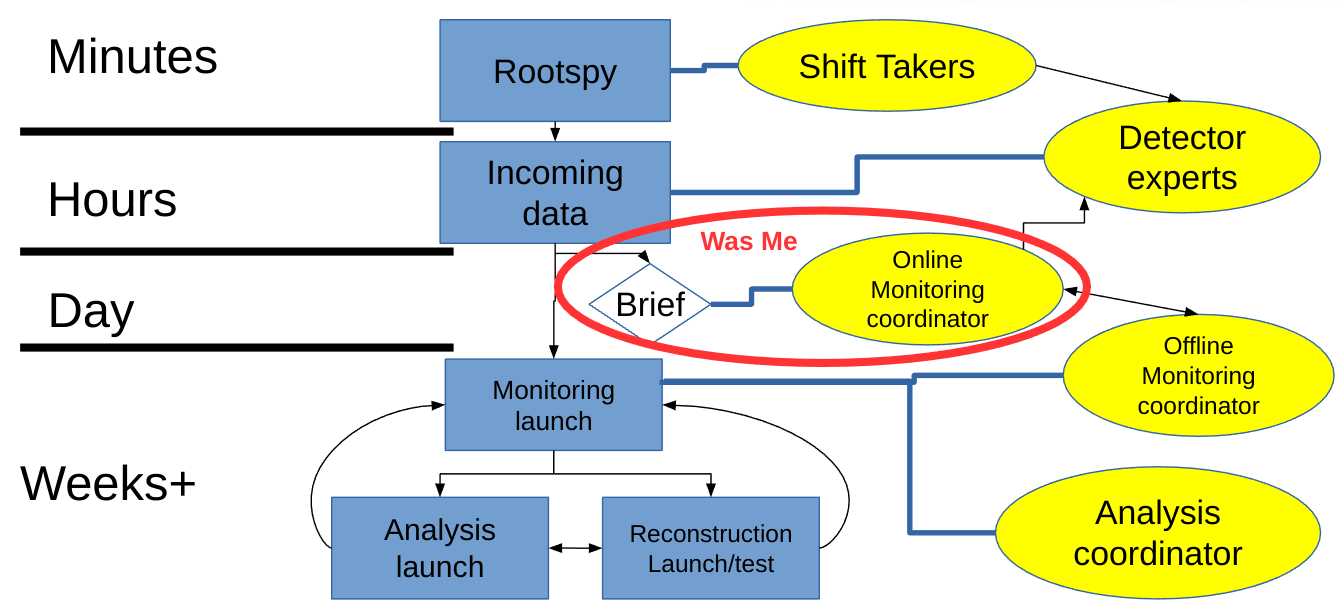 Left: Properly labeled good image. Right: Hydra thought the right image did not contain enough statistics and was confident in the NoData label. Super-human performance! Expert stated Events < 100,000 => no data; Hydra was right!
Upcoming Feature: Hydra + GradCAM 
Can we identify regions in an image important for determining whether it is "Good" or "Bad"?
Web Based Labeling and Push Button Training:
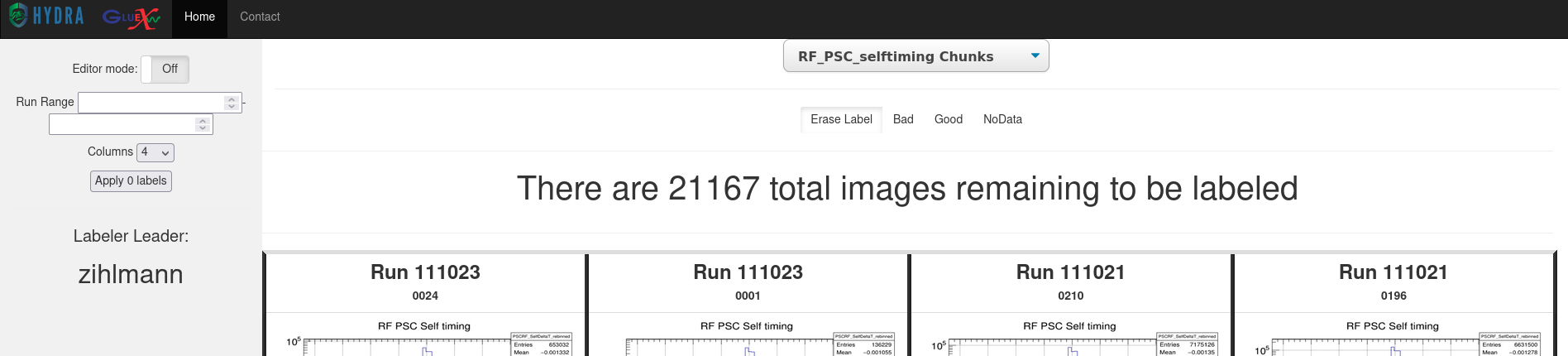 Near Real-time Hydra Analysis Available via Webpage to Users
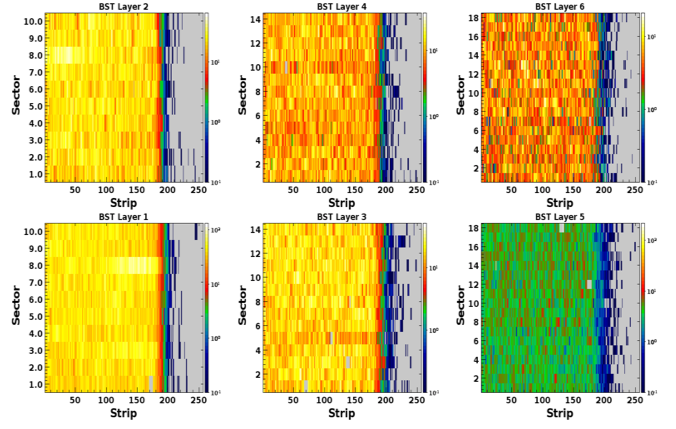 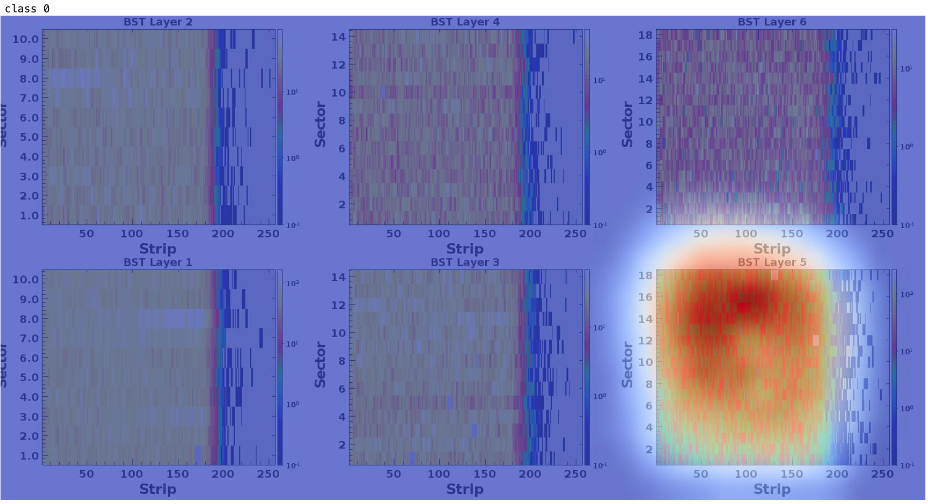 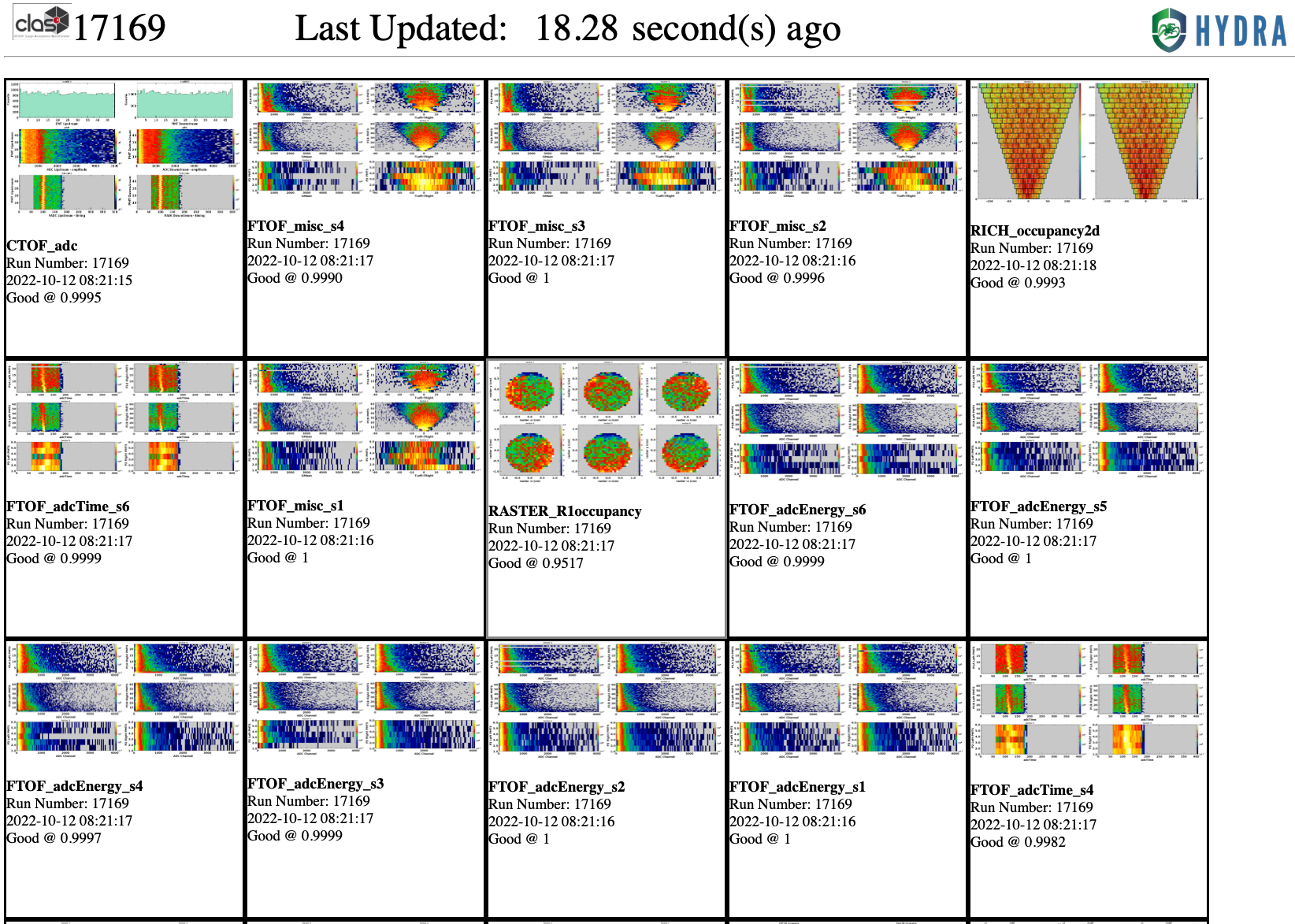 Web app for labeling allows labelers to label hundreds of images very quickly (~ 1 minute).  Labels are stored in a database for use in training and model validation.
This example from the Barrell Silicon Vertex Tracker located in Hall B. The detector expert labeled (and Hydra classified the left image) as bad due to low occupancy in a single sector (red circle). Right: Heat map indicates the same region as important to Hydra for labeling the image as “Bad”.  GradCAM [2] should provide enhanced diagnostics to shift crews.
Contact: tbritton@jlab.org
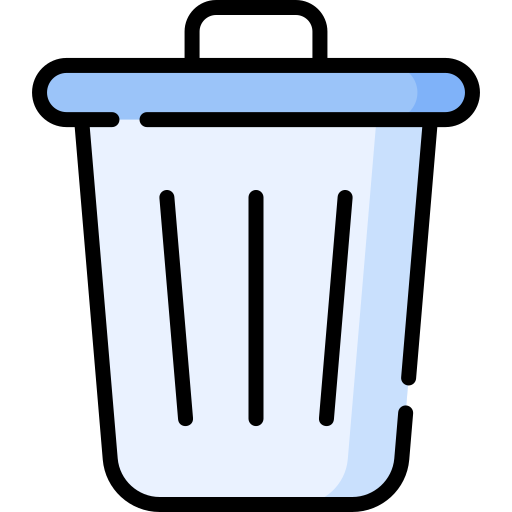 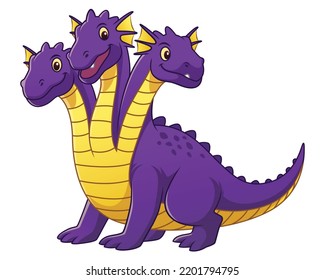 Bad
or
uncertain
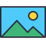 N
N
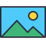 Unbiased
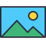 Y
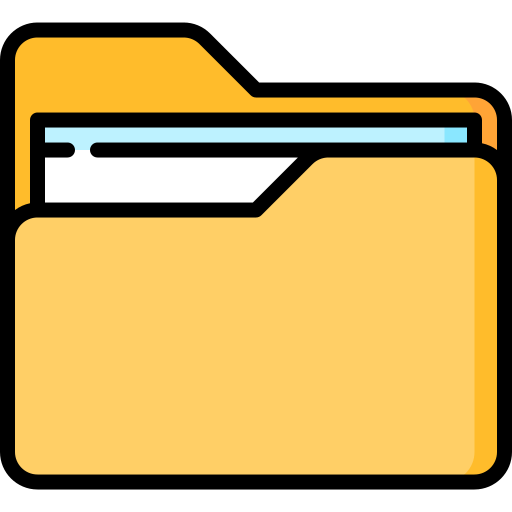 Y
Thanks to Diana McSpadden for being our proxy